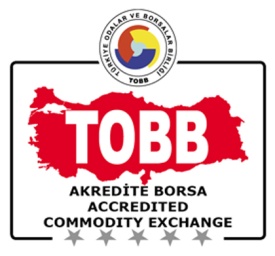 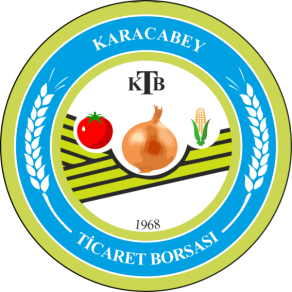 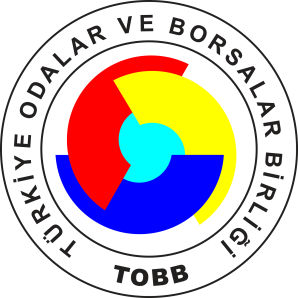 KARACABEY                   TİCARET BORSASI              2020 YILI FAALİYETLERİ
OCAK – 2020 FAALİYETLERİMİZ
MUSTAFAKEMALPAŞA TİCARET BORSASI’NDAN  BORSAMIZA ZİYARET
2019 YILI MECLİS DEĞERLENDİRME TOPLANTIMIZ
MUSTAFAKEMALPAŞA TİCARET BORSASI’NA YAPTIĞIMIZ ZİYARET
MUSTAFAKEMALPAŞA TİCARET BORSASI’NA YAPTIĞIMIZ İZYARET
MUSTAFAKEMALPAŞA TİCARET BORSASI’NA YAPTIĞIMIZ ZİYARETİMİZ
MUSTAFAKEMALPAŞA TİCARET BORSASI’NA YAPTIĞIMIZ ZİYARETİMİZ
ŞUBAT – 2020 FAALİYETLERİMİZ
BORSAMIZDA GERÇEKLEŞTİRİLEN İSO 9001:2015 GÖZETİM TETKİKİ
BORSAMIZDA GERÇEKLEŞTİRİLEN İSO 9001:2015 GÖZETİM TETKİKİ
BORSAMIZDA GERÇEKLEŞTİRİLEN İSO 9001:2015 GÖZETİM TETKİKİ
BEŞİKTAŞLI EFSANE FUTBOLCU ALİ GÜLTİKEN BORSAMIZI ZİYARET EDEREK BÖLGEMİZDE YAPTIĞI YATIRIMLAR HAKKINDA İSTİŞARELERDE BULUNDU
BEŞİKTAŞLI EFSANE FUTBOLCU ALİ GÜLTİKEN BORSAMIZI ZİYARET EDEREK BÖLGEMİZDE YAPTIĞI YATIRIMLAR HAKKINDA İSTİŞARELERDE BULUNDU
CHP KARACABEY İLÇE BAŞKANLIĞI’NA HAYIRLI OLSUN ZİYARETİMİZ
CHP KARACABEY İLÇE BAŞKANLIĞI’NA HAYIRLI OLSUN ZİYARETİMİZ
ANKARA’DA DÜZENLENEN BURSA PROJELERİ TOPLANTISI
ANKARA’DA DÜZENLENEN BURSA PROJELERİ TOPLANTISI
MART – 2020 FAALİYETLERİMİZ
BURSA ODA VE BORSALARINDAN BAHAR KALKANI HAREKATI ORTAK BASIN AÇIKLAMASI
BURSA ODA VE BORSALARINDAN BAHAR KALKANI HAREKATI ORTAK BASIN AÇIKLAMASI
İYİ PARTİ KARACABEY İLÇE BAŞKANLIĞI’NA HAYIRLI OLSUN ZİYARETİMİZ
MUSTAFAKEMALPAŞA TİCARET BORSASI’NDAN ZİYARET
MUSTAFAKEMALPAŞA TİCARET BORSASI’NDAN ZİYARET
2020 KARACABEY TARIM VE HAYVANCILIK FUARI
2020 KARACABEY TARIM VE HAYVANCILIK FUARI
AK PARTİ KARACABEY İLÇE BAŞKANLIĞI’NA HAYIRLI OLSUN ZİYARETİMİZ
KARACABEY KAYMAKAMLIĞI VEFA  SOSYAL DESTEK GRUBU’NA TESLİM ETTİĞİMİZ ERZAK PAKETLERİ
NİSAN – 2020 FAALİYETLERİMİZ
BAŞKANIMIZIN  COVİD-19 SALGINI SEBEBİYLE TELEKONFERANS YÖNTEMİYLE YAPTIĞI TOPLANTILAR
BAŞKANIMIZIN  COVİD-19 SALGINI SEBEBİYLE TELEKONFERANS YÖNTEMİYLE YAPTIĞI TOPLANTILAR
BAŞKANIMIZIN  COVİD-19 SALGINI SEBEBİYLE TELEKONFERANS YÖNTEMİYLE YAPTIĞI TOPLANTILAR
BAŞKANIMIZIN  COVİD-19 SALGINI SEBEBİYLE TELEKONFERANS YÖNTEMİYLE YAPTIĞI TOPLANTILAR
GELENEKSEL OLARAK RAMAZAN AYI ÖNCESİNDE İHTİYAÇ SAHİPLERİNE TESLİM ETTİĞİMİZ ERZAK PAKETLERİ
GELENEKSEL OLARAK RAMAZAN AYI ÖNCESİNDE İHTİYAÇ SAHİPLERİNE TESLİM ETTİĞİMİZ ERZAK PAKETLERİ
GELENEKSEL OLARAK RAMAZAN AYI ÖNCESİNDE İHTİYAÇ SAHİPLERİNE TESLİM ETTİĞİMİZ ERZAK PAKETLERİ
KORONAVİRÜS SALGINI NEDENİYLE ÜYELERİMİZE MASKE DAĞITIMIMIZ
KORONAVİRÜS SALGINI NEDENİYLE ÜYELERİMİZE MASKE DAĞITIMIMIZ
KORONAVİRÜS SALGINI NEDENİYLE ÜYELERİMİZE MASKE DAĞITIMIMIZ
MAYIS – 2020 FAALİYETLERİMİZ
KARACABEY ZİRAAT ODASI’NA ZİYARETİMİZ
KARACABEY ZİRAAT ODASI’NA ZİYARETİMİZ
KARACABEY BELEDİYESİ’NE TESLİM ETTİĞİMİZ YARDIM PAKETLERİ
HAZİRAN – 2020 FAALİYETLERİMİZ
KARACABEY FİNANSBANK ŞUBE MÜDÜRLÜĞÜ BORSAMIZI ZİYARET ETTİ
TEMMUZ – 2020 FAALİYETLERİMİZ
KARACABEY HALK BANKASI ŞUBE MÜDÜRLÜĞÜ BORSAMIZI ZİYARET ETTİ
İNEGÖL TİCARET VE SANAYİ ODASI BORSAMIZI ZİYARET ETTİ
İNEGÖL TİCARET VE SANAYİ ODASI BORSAMIZI ZİYARET ETTİ
AĞUSTOS – 2020 FAALİYETLERİMİZ
KARACABEY KAYMAKAMI TAHSİN KURTBEYOĞLU’NA HAYIRLI OLSUN ZİYARETİMİZ
KARACABEY KAYMAKAMI TAHSİN KURTBEYOĞLU BORSAMIZI ZİYARET ETTİ
KARACABEY KAYMAKAMI TAHSİN KURTBEYOĞLU BORSAMIZI ZİYARET ETTİ
KARACABEY KAYMAKAMI TAHSİN KURTBEYOĞLU BORSAMIZI ZİYARET ETTİ
EYLÜL – 2020 FAALİYETLERİMİZ
CHP BURSA MİLLETVEKİLİ YÜKSEL ÖZKAN VE BERABERİNDEKİ HEYET BORSAMIZI ZİYARET ETTİ
CHP BURSA MİLLETVEKİLİ YÜKSEL ÖZKAN VE BERABERİNDEKİ HEYET BORSAMIZI ZİYARET ETTİ
İYİ PARTİ BURSA İL BAŞKANI SELÇUK TÜRKOĞLU VE BERABERİNDEKİ HEYET BORSAMIZI ZİYARET ETTİ
İYİ PARTİ BURSA İL BAŞKANI SELÇUK TÜRKOĞLU VE BERABERİNDEKİ HEYET BORSAMIZI ZİYARET ETTİ
İYİ PARTİ BURSA İL BAŞKANI SELÇUK TÜRKOĞLU VE BERABERİNDEKİ HEYET BORSAMIZI ZİYARET ETTİ
EKİM – 2020 FAALİYETLERİMİZ
AK PARTİ KARACABEY İLÇE TEŞKİLATI BORSAMIZI ZİYARET ETTİ
AK PARTİ BURSA MİLLETVEKİLLERİ HAKAN ÇAVUŞOĞLU VE MUSTAFA ESGİN BORSAMIZI ZİYARET ETTİ
AK PARTİ BURSA MİLLETVEKİLLERİ HAKAN ÇAVUŞOĞLU VE MUSTAFA ESGİN BORSAMIZI ZİYARET ETTİ
KARACABEY ORMAN  İŞLETME MÜDÜRÜ GÜRYAY VOLKAN ANDİÇ’E HAYIRLI OLSUN ZİYARETİMİZ
BURSA İL MİLLİ EĞİTİM MÜDÜRLÜĞÜ’NDEN BORSAMIZA ZİYARET
KARACABEY CUMHURİYET İLKOKULU’NA YAPACAĞIMIZ YENİ BİNANIN İNŞAAT ALANINDA İNCELEMELER
KARACABEY CUMHURİYET İLKOKULU’NA YAPACAĞIMIZ YENİ BİNANIN İNŞAAT ALANINDA İNCELEMELER
KASIM – 2020 FAALİYETLERİMİZ
BORSAMIZIN BAHÇESİ’NE MİLLİ AĞAÇLANDIRMA GÜNÜ ETKİNLİĞİNDE MECLİS ÜYELERİMİZ TARAFINDAN AĞAÇ DİKİMİ GERÇEKLEŞTİRİLDİ
BORSAMIZIN BAHÇESİ’NE MİLLİ AĞAÇLANDIRMA GÜNÜ ETKİNLİĞİNDE MECLİS ÜYELERİMİZ TARAFINDAN AĞAÇ DİKİMİ GERÇEKLEŞTİRİLDİ
ARALIK – 2020 FAALİYETLERİMİZ
KARACABEY ZİRAAT BANKASI ŞUBE MÜDÜRLÜĞÜ İLE ÜYELERİMİZ İÇİN İMZALADIĞIMIZ BANKKART BAŞAK PROTOKOLÜ
TEŞEKKÜR EDERİZ